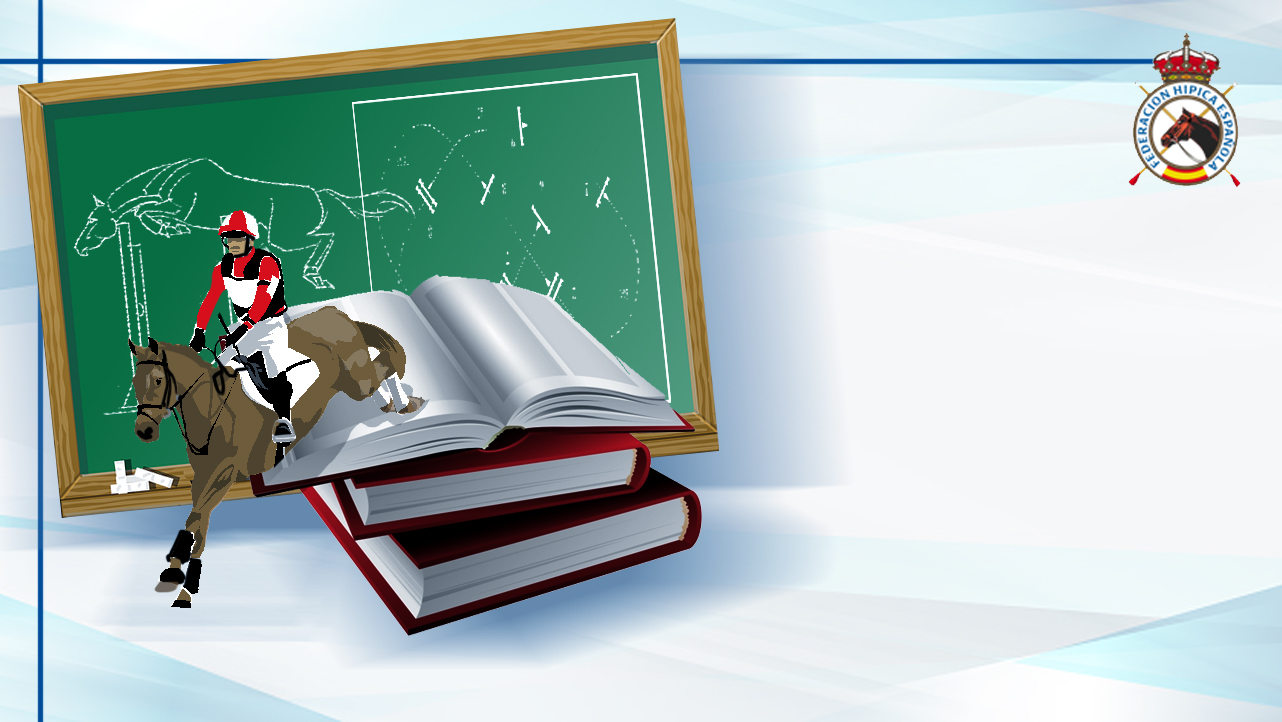 ÁREA DE FORMACIÓN
Continuación/ finalización de las actividades ya iniciadas :
II Curso de TDS.  RFHE/CSED.
Copa de España de escuelas/ CTO CESA. 
Licencias nacionales de clubes.
Homologaciones FFAA. 
Continuación del programa Conoce, Practica y Compite. 
Continuación de los trabajos para desarrollar formaciones oficiales no contempladas en los RD,s 933 y 934. 
Desarrollo del programa formativo de Doma vaquera y equitación de trabajo. 
Gestión Programa Mi Amazona Favorita 2024. (Proyecto mujer y deporte CSD)
Gestión de pasaportes Internacionales del IGEQ.
Gestión becas curso de ARD (ADESP) en el ecosistema deportivo 2024 (1ª y 2ª edición).
Coordinación actividades convenio RFHE-Primafrío 2024.
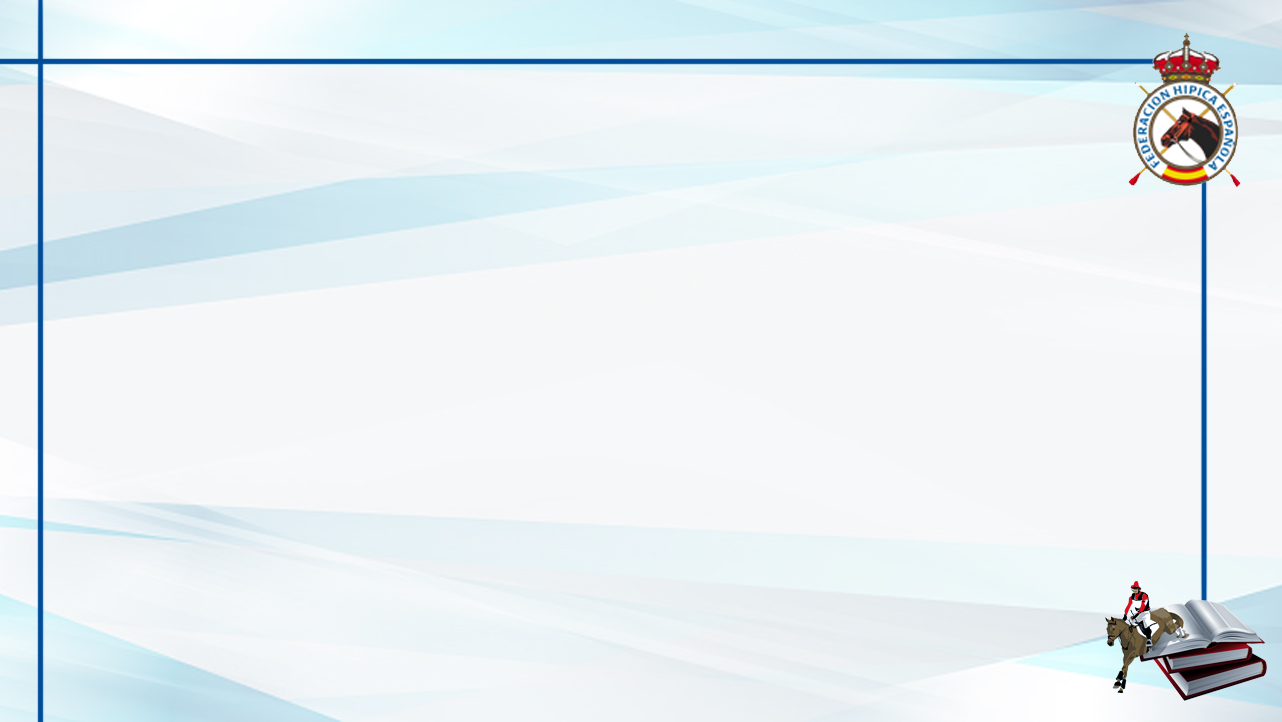 HITOS ALCANZADOS AÑO 2024
Digitalización de los diplomas de Galopes a partir del 1 de enero de 2024. Objetivo papel 0. 
Gestión de más de 15.000 Galopes en 2024 por exámenes y sus correspondientes diplomas. 
Gestión de casi 600 Galopes en 2024 por equivalencias y sus correspondientes diplomas. 
Continuación de la gestión de galopes por equivalencia en las disciplinas de Raid y Volteo.
Archivo de la documentación enviada anualmente por los clubes 
             (LDN del club, declaración jurada y SRC) y de la documentación de nuevos   clubes homologados por sus FFAA.
Gestión de las solicitudes de exención de plazos para los exámenes de Galopes.
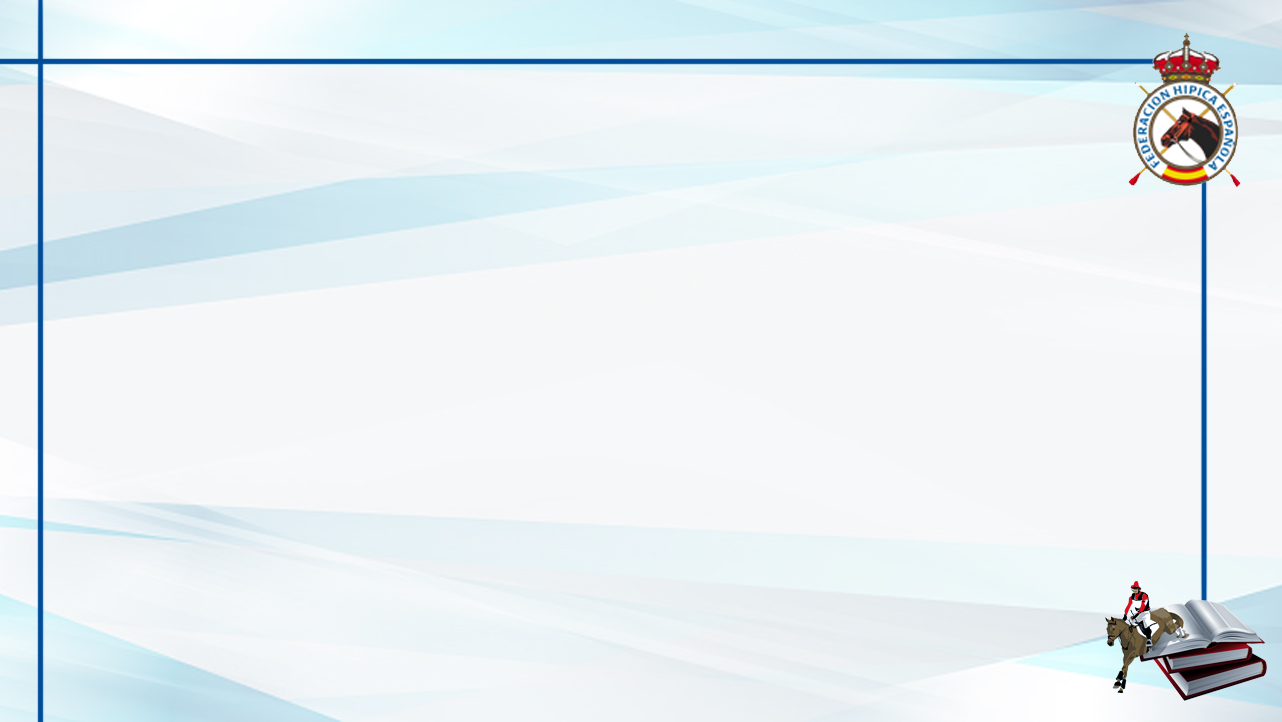 Continuación de las actividades ya iniciadas :
III Curso de TDS.  RFHE/CSED. 
Copa de España de escuelas/ CTO CESA Saltos 2025.  Doma?2026
Optimización de Licencias nacionales de clubes. 
Homologaciones FFAA. Apoyo a FFAA,s. Curso de homologador RFHE.
Continuación del programa Conoce, Practica y Compite. Actividades previstas para 2025
Escuela Española de Equitación de la RFHE.  
Iniciación e implantación de los cursos federativos bajo un mismo formato de currículo.
Implantación de las fases a distancia de los mismos en el Campus del COE/CSD.
Continuación de los trabajos para desarrollar formaciones oficiales no contempladas en los RD,s 933 y 934. Desarrollo del programa formativo de Doma vaquera y equitación de trabajo. PRESENTACIÓN AL CSD PARA SU PUBLICACIÓN
PREVISIONES AÑO 2025
Finalización manuales Galopes de Volteo. 
Actualización Plataforma de Examinadores de Galopes. Plataforma COE/CSD.
Gestión de becas y ayudas para formación (Master COE, Programa mujer y deporte, curso TDSH).
Gestión Proyecto Mi amazona Favorita (2023-2024). Propuesta para 2025.
Gestión becas curso de ARD en el ecosistema deportivo 2025. 3ª y 4ª edición.
Implantación del programa conjunto de tecnificación de la RFHE en base a lo establecido en el RD 971/2007 artículo 2.3.f.
Proyecto autónomo 5.0.
SRC para TD,s…